ŽIVOTNÍ PROSTŘEDÍ
OCHRANA PŘÍRODY
Deset základních hesel ochránce přírody
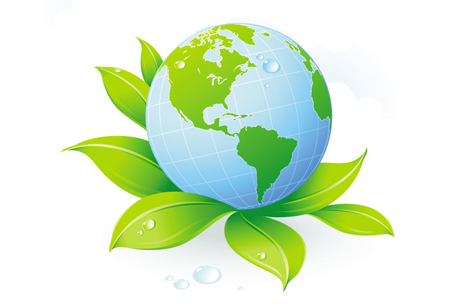 Neničím žádné rostliny a živočichy.
Nepoškozuji živou ani neživou přírodu.
Nesbírám chráněné rostliny.
Nechytám chráněné živočichy.
Snažím se co nejvíce poznat a pochopit zákonitosti přírody.
Nikdy neporušuji zákaz vypalování trávy.
Neznečišťuji své okolí žádnými odpadky.
V přírodě se chovám tiše.
Neplaším žádné živočichy ani jinak jim neubližuji.
Pomáhám podle svých sil všude, kde je to potřeba.
Ochrana přírody v České republice
V NP je příroda chráněna nejpřísněji
V NP Je zakázána jakákoliv činnost která by mohla poškodit krajinu
Život lidí v NP musí být v souladu s přírodou
Návštěvníci NP se musí řídit příkazy správy NP
V ČR máme 4 národní parky (NP)
 Národní park Šumava
 Krkonošský národní park
Národní park České Švýcarsko
Národní park Podyjí
 chráněné krajinné oblasti ( 25 CHKO )  
 národní přírodní rezervace ( 110 NPR )
 přírodní rezervace ( 750 PR )
 národní přírodní památky ( 112 NPP )
 přírodní památky ( 1180 PP )
 naučné stezky
Krkonošský národní park
Krkonoše – ostrov tundry uprostřed Evropy – jsou unikátní mozaikou horských ekosystémů.
 Svahy hor osídlují horské lesy a louky, horní partie plochých hřebenů porůstá borovice kleč, alpínské trávníky a rašelinná společenstva
Druhově bohaté jsou také karové oblasti, vzniklé působením ledovců v minulosti.
Pro tuto výjimečnost a krajinnou hodnotu byly v roce 1963 vyhlášeny národním parkem.
Správou území je pověřena Správa Krkonošského národního parku se sídlem ve Vrchlabí.
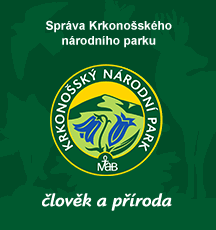 Správa krkonošského národního parku
Území národního parku je rozděleno na tři zóny s rozdílným ochranným režimem.
I. zóna KRNAP (přísná přírodní) má rozlohu 6 984 ha a nachází se v nejvyšších částech pohoří;
II. zóna KRNAP (řízená přírodní) má rozlohu 9 836 ha a navazuje v širokém pásu kolem alpínské hranice lesa na I. zónu;
III. zóna KRNAP (okrajová) má rozlohu 19 507 ha a rozkládá se ve středních a nižních polohách Krkonoš.
Ochranné pásmo není součásti KRNAP, ale tvoří přechod mezi III. zónou a volnou, intenzivně využívanou krajinou Podkrkonoší.
TŘÍDĚNÍ ODPADU
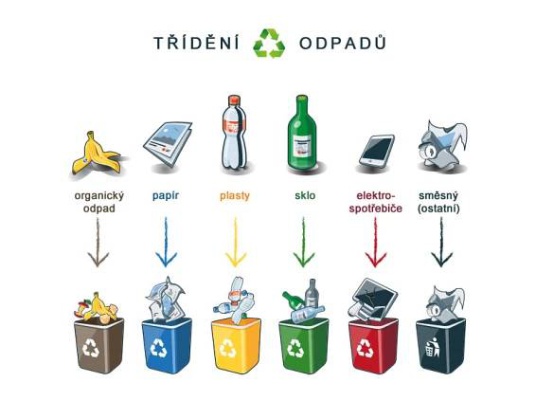 Co kam patří ?  Spoj čarou.
textil
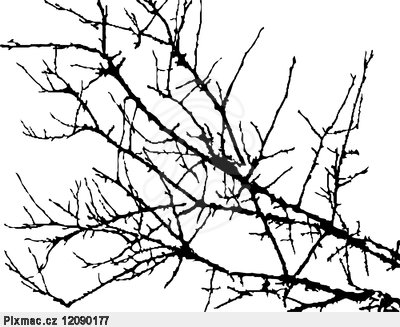 papír
sklo
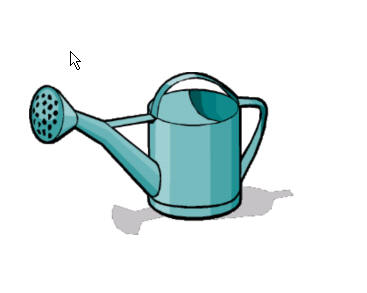 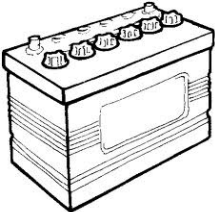 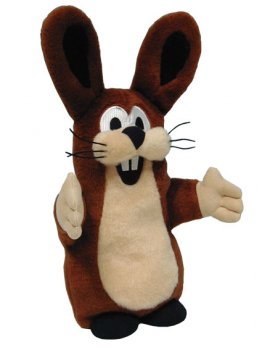 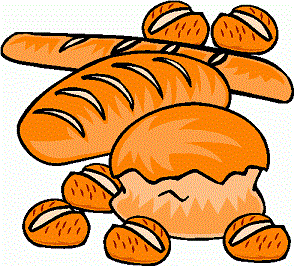 autobaterie
baterie
kompost
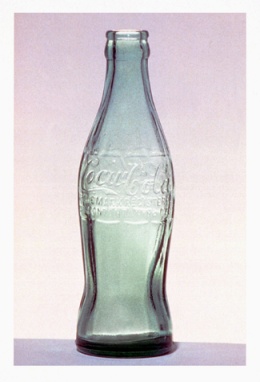 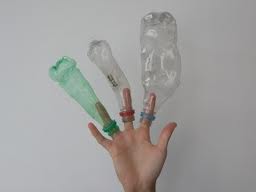 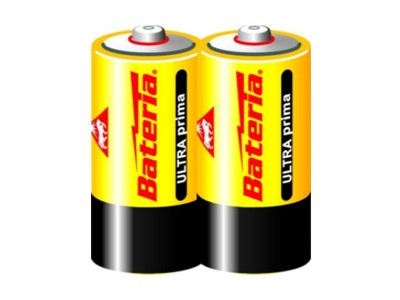 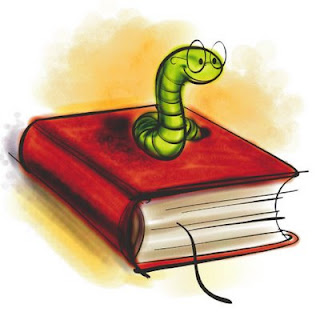 kov
plasty
V České republice jsou čtyři národní parky, následující dva úkoly ti pomohou odpovědět na otázku : Který NP je největší a který je nejstarší ?
Přečti si následující úryvek, urči správný počet uvedených slovních druhů a z písmen pak poskládej název největšího NP v Česku.
Greenpeace je nevládní nezisková organizace pro ochranu životního prostředí. Organizace má dnes přibližně 3 miliony členů ve 41 zemích světa. 
Greenpeace se snaží upozornit na různé problémy v rámci svých kampaní: vybíjení mláďat tuleňů pro jejich kůži, lovu velryb, problematika jaderných elektráren, ukládání radioaktivního odpadu do oceánu, kácení deštných pralesů, pěstování geneticky modifikovaných rostlin, uvolňování toxických látek do životního prostředí a mnoho dalších.
Podstatné jméno    29     Y
Zájmeno                      2       Š
Číslovky               2           Y
Podstatné jméno    31      U
Zájmeno                      3       S
Číslovky               3           A
Sloveso                        4     A
Přídavné jméno         11     M
Předložky            5           V
Sloveso                        3     O
Přídavné jméno         15     N
Předložky            8           T
Tajenka :   _   _   _   _   _   _
Šumava
Řešení
Poznej živočichy žijící v České republice, zapiš jejich názvy do křížovky a dozvíš se jméno nejstaršího národního parku v Čechách
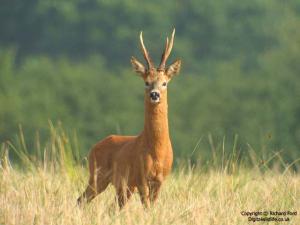 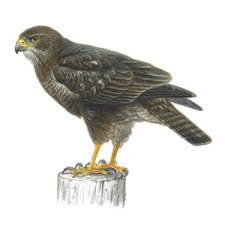 2.
1.
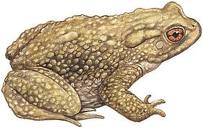 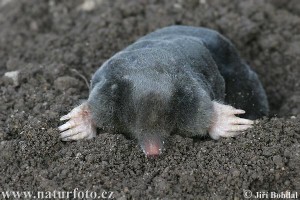 4.
3.
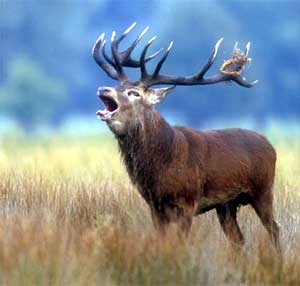 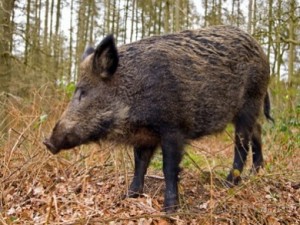 5.
6.
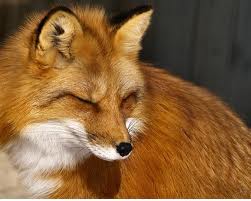 7.
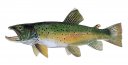 8.
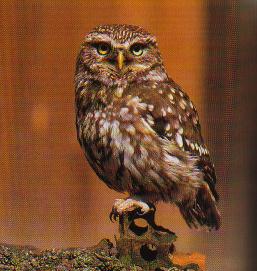 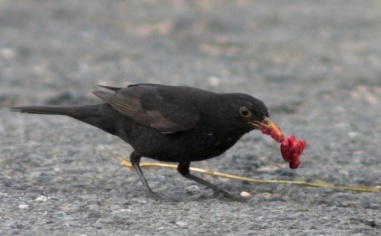 10.
9.